Паспорт 
малой экологической тропы 
«Я познаю мир»
Местонахождение: 
 
школьная  территория  МБОУ  Полужская ООШ  Выгоничского  района Брянской области.
Маршрут осуществляется пешком.
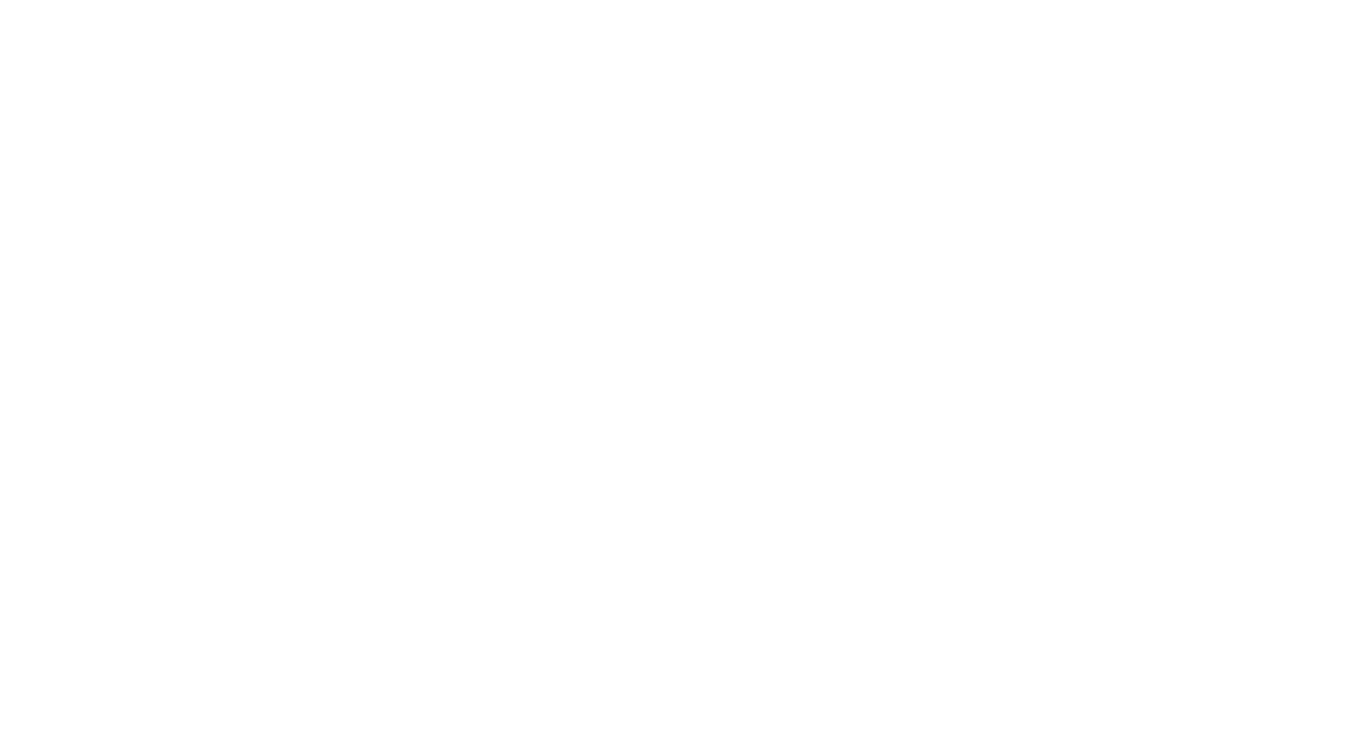 Время создания:
 
2013- 2014 учебный год.
Протяжённость:
 
тропа имеет форму петли, протяжённостью 300 метров.
Состояние 
экологической тропы:
удовлетворительное, на отдельных участках хорошее.
Назначение экологической тропы: 
просвещение, обучение и воспитание по вопросам окружающей среды и эстетической культуры.
Приложение: 
а) карта-схема маршрута;
б) описание объектов;
в) путеводитель или буклет для самостоятельного прохождения тропы.
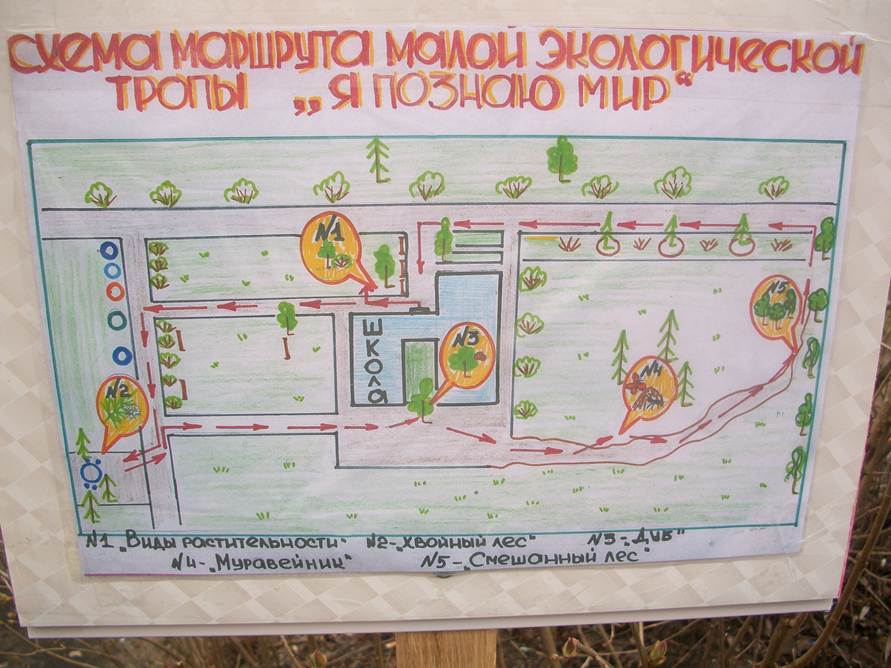 Стоянка № 1 
«Мир растительности»
«Мир растительности».
Объекты для наблюдений:
Деревья – ива плакучая, яблоня, груша.
Кустарники – сирень, акация, спирея  калинолистная, спирея иволистная, ирга, шиповник.
Травянистые растения  –  лапчатка, различные виды осоки, очиток едкий, полынь, пастушья сумка, щавель конский, щавель, земляника, нарциссы, ирисы, вьюнки, одуванчики, тюльпаны, клевер.
Стоянка № 2
«Хвойный лес».
2. «Хвойный лес».
Объекты для наблюдений:
Деревья – сосны.
Травянистые растения – осоки, лапчатка, очиток едкий, икотник серо-зелёный, полынь.
     Мхи, лишайники (на деревьях).
Стоянка № 3
«Д у б ы».
3. «Дубы».
Объекты для наблюдений:
Деревья – дуб.
Стоянка № 4
«Муравейник».
4. «Муравейник».
Объекты для наблюдений:
Деревья – берёза, сосна.
Кустарники – верба.
Насекомые – муравьи, пчёлы, божьи коровки.
Стоянка № 5
«Смешанный лес».
5. «Смешанный лес».
Объекты для наблюдений:
Деревья – берёза, клён, сосна.
Кустарники – шиповник, боярышник дикий, можжевельник
Травянистые растения – осоки, очиток едкий, лапчатка, полынь, земляника.
Рекомендации:
При описании стоянок  к паспорту  желательно приложить  фотографии растений и животных, встречающихся на каждой стоянке. Снимки растений хорошо делать в разные времена года, это поможет в работе с тропой.
В приложении к паспорту нужно иметь описание каждого растения и животного тропы. Хорошо, если, кроме научных фактов, будут собраны и занимательные рассказы, загадки, стихи и пословицы о том или ином растении и животном.